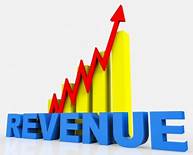 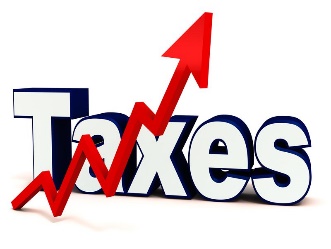 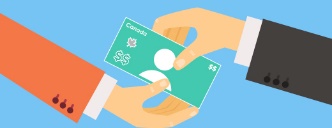 Microeconomics 202: Government Intervention- Price and Quantity Controls, Tariffs, Excise Taxes, SubsidiesPresented by Teri Fischer
June 9, 2020
EconEdLink Membership
You can now access CEE’s professional development webinars directly on EconEdLink.org! To receive these new professional development benefits, become an EconEdLink member. As a member, you will now be able to: 

Automatically receive a professional development certificate via e-mail within 24 hours after viewing any webinar for a minimum of 45 minutes
Register for upcoming webinars with a simple one-click process 
Easily download presentations, lesson plan materials, and activities for each webinar 
Search and view all webinars at your convenience 
Save webinars to your EconEdLink dashboard for easy access to the event

You may access our new Professional Development page here
Professional Development Certificate
To earn your professional development certificate for this webinar, you must:

Watch a minimum of 45-minutes and you will automatically receive a professional development certificate via e-mail within 24 hours.

Accessing resources: 

You can now easily download presentations, lesson plan materials, and activities for each webinar from EconEdLink.org/professional-development/
Agenda
Let's take a look at… 1. Taxes and see their effect on prices, output and the economy as a whole. 2. What happens to Consumer and Producer Surplus? 3. Why is there Dead Weight Loss?4. What happens to Revenue collected?
National Standards
STANDARD 4: INCENTIVES . . . . People usually respond predictably to positive and negative incentives. 

STANDARD 16: ROLE OF GOVERNMENT AND MARKET FAILURE . . . . . .  There is an economic role for government in a market economy whenever the benefits of a government policy outweigh its costs
Why are Taxes Necessary?
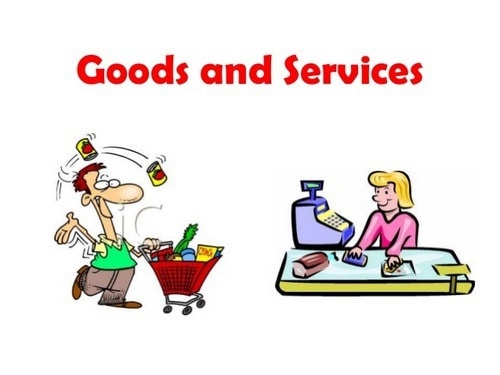 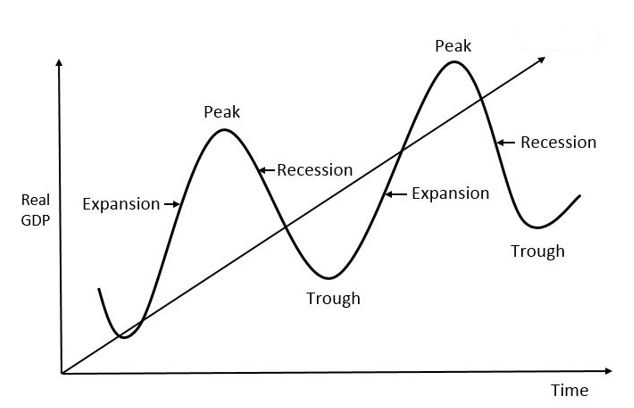 Provide Goods and Services

Control the Economy

Control Behavior

Correct Income Inequality
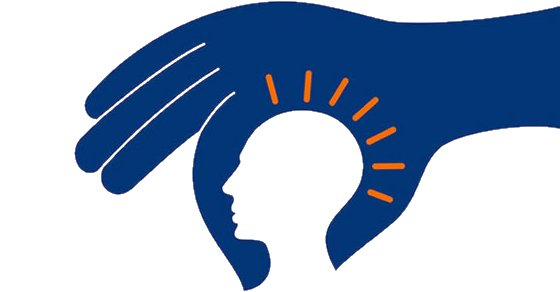 What are the different types of taxes?
“Progressive tax is the concept that a taxpayer should pay higher taxes if he earns more income and lower taxes if he earns less. In the U.S., people are taxed based on what tax brackets they fall into, with higher income ranges correlating to a higher percentage. Progressive taxes are the main tool used by governments to reduce income inequality”- Bankrate
United State Tax Rate 2020
Progressive taxation improves the poor’s purchasing power and stimulates the economy.
Progressive tax systems improve the poor's ability to purchase everyday items as well, increasing economic demand. 
 A study by Economy.com found that every dollar spent on food stamps stimulates $1.73 in demand because that $1 creates a ripple effect.→→→
 A  dollar spent at the grocery store pays for the food, but it also helps to pay the clerk's salary, the truckers who haul the food, and even the farmer who grew it. →→→
 The clerks, truckers, and farmers then make purchases of their own, which pays even more employees and workers. With strong demand, there's no need to lay off employees.
The goal of progressive taxation is to stimulate the economy and make sure every citizen has a minimum standard of living. Over the long run, it lowers health care costs and provides a strong labor force.
The Social Security tax is the opposite of progressive.﻿ First, it's paid at the same rate, regardless of income. Employees pay 6.2% of their income, and their employers match this for a total of 12.4%. Business owners pay 12.4% in the form of self-employment tax.
Employees and business owners don't have to pay the tax on income above a certain level, called the Social Security wage base. The wage base was $132,900 in 2019. Those who earned more than this didn't have to pay the Social Security tax on this portion of their incomes. 
Tax deductions are also regressive. The standard deduction is a fixed amount that's subtracted from taxable income, regardless of income.15
﻿ SALES TAX is regressive
Taxes that are NOT Progressive!
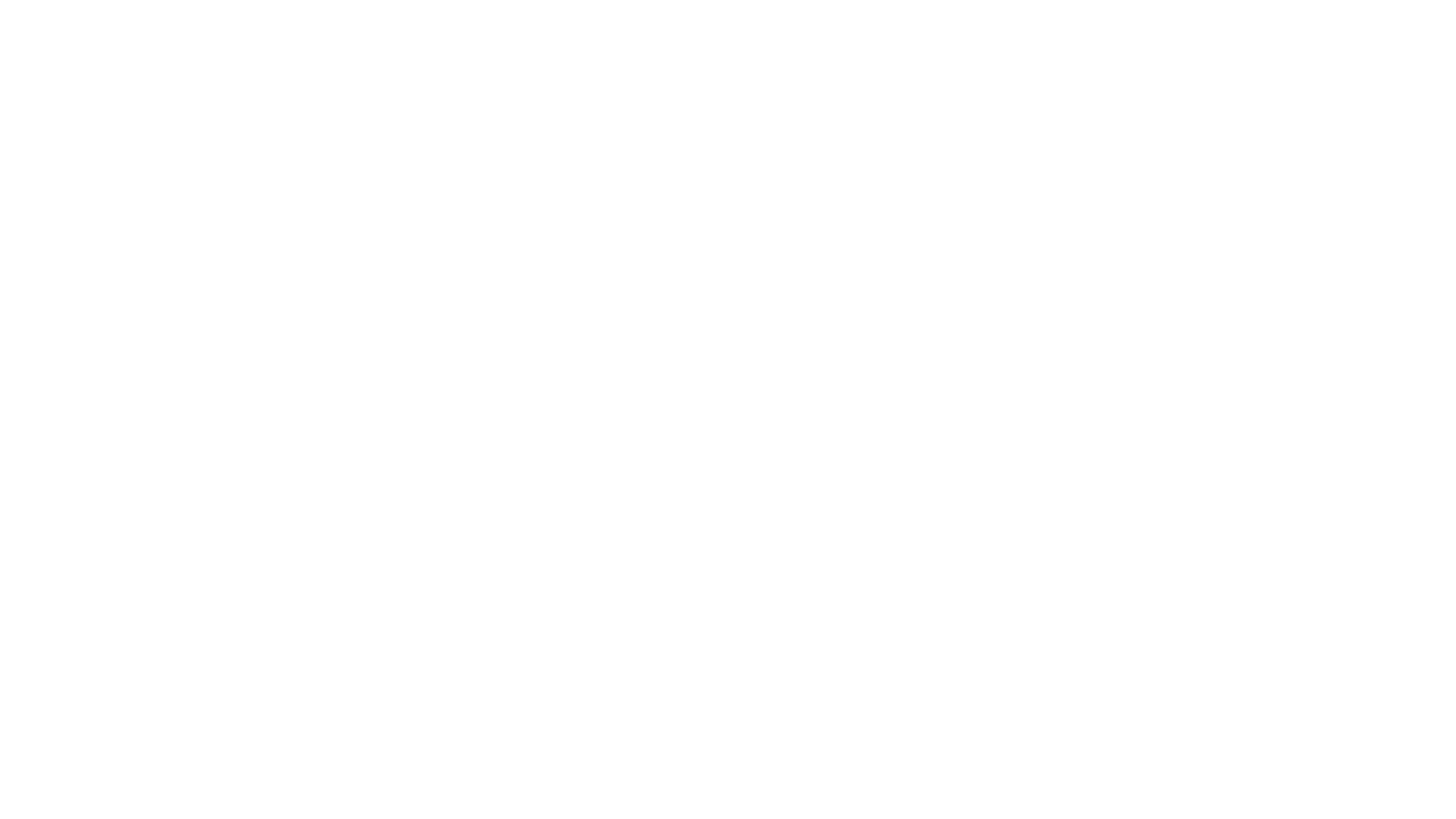 Investment Income Taxes
The net investment income tax applies to estates and trusts when their adjusted gross incomes for the year exceed the dollar amount at which the highest tax bracket begins. Grantor trusts and trusts that are exempt from income taxes, such as charitable remainder trusts, are exempt from the net investment income tax. In most cases, taxes on grantor trusts trickle down to and are payable by the individual—the grantor—who formed and maintains them.
Net investment income can be capital gains, interest, or dividends.
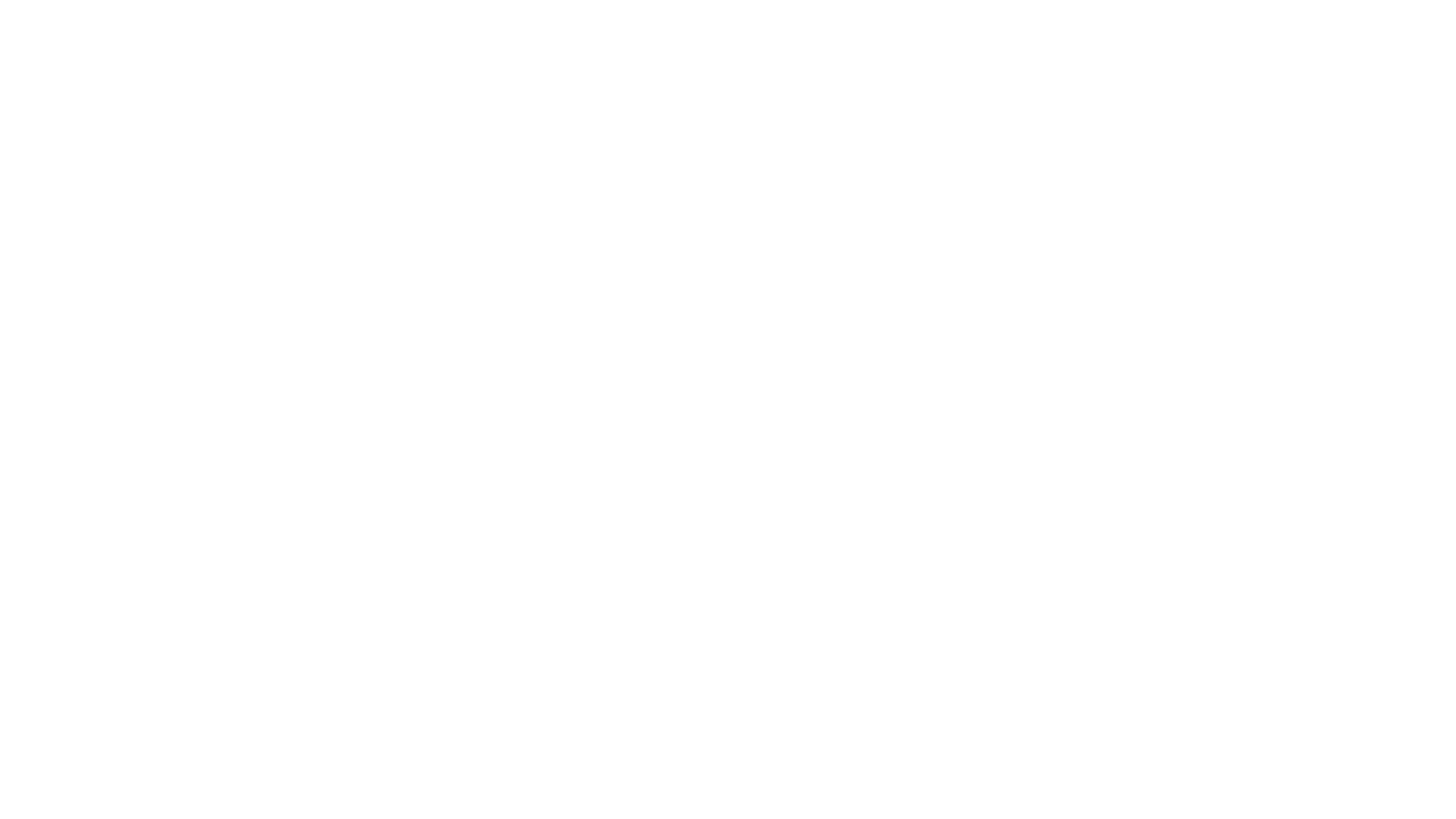 The Estate Tax
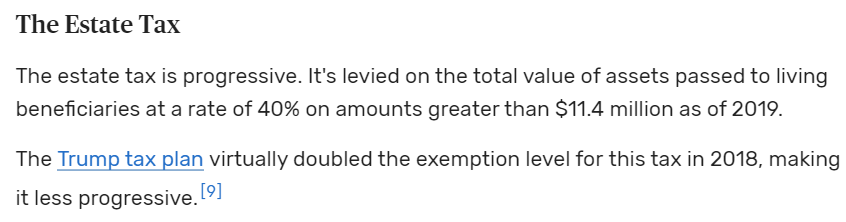 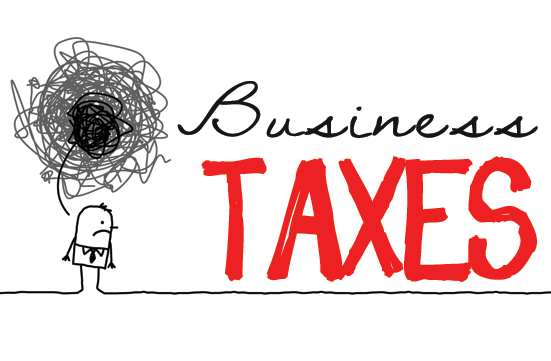 Tax breaks for the wealthy have a much weaker effect. 
Business tax breaks only generate 33 cents for every revenue dollar lost according to economy.com.





https://www.thebalance.com/progressive-tax-definition-examples-4155741
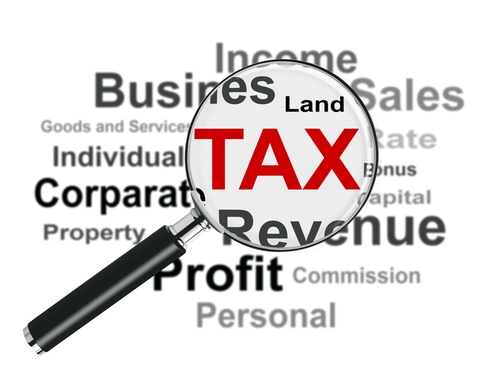 Excise taxes are taxes paid when purchases are made on a specific good, such as gasoline. Excise taxes are often included in the price of the product. There are also excise taxes on activities, such as on wagering or on highway usage by trucks. One of the major components of the excise program is motor fuel.
Excise taxes are sometimes used to charge taxes on goods or services deemed by society as unnecessary or even harmful. A "sin tax" is applied to the price of things like alcohol and cigarettes, to compensate governments for the cost of dealing with the use of harmful or luxury items
Excise Tax
https://slideplayer.com/slide/8414635/
Regressive Tax
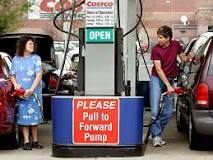 A regressive tax takes a higher percentage of earnings from lower-income people than those with higher incomes. Most regressive taxes aren't income taxes. They take a larger proportion from low-income people because they have less money left over after the tax.
Imported Beer – What Taxes Do We Pay?
Laffer Curve
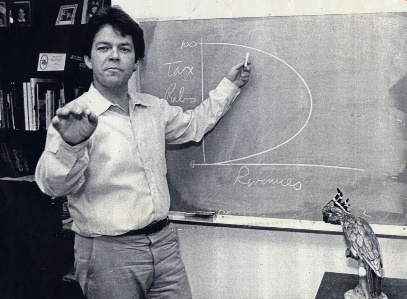 https://www.youtube.com/watch?v=FCk2-QVqCck
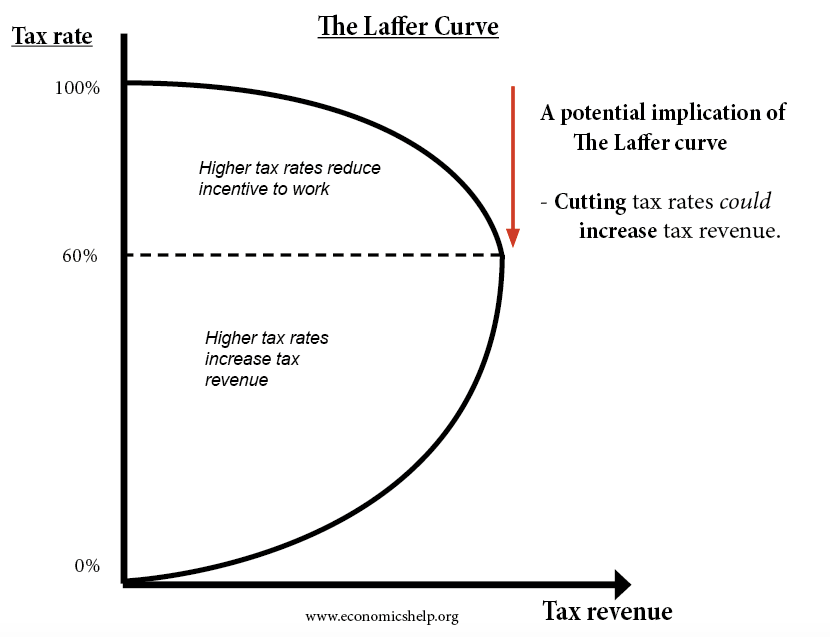 The Laffer Curve is a theory that states lower tax rates boost economic growth. This supported the Reaganomics of Supply Side Economics in 1979.
The curve is used to illustrate Laffer's argument that sometimes-cutting tax rates can increase total tax revenue
-Are Price Controls Good or Bad for the Economy?-Why Does Government Need to Get Involved?
Government Action
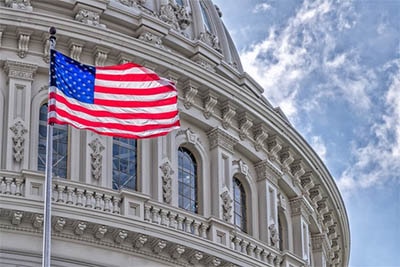 Government needs to get involved because they feel that the PRICE set by the market is NOT FAIR!
Price Floor = Lowest Allowed Price
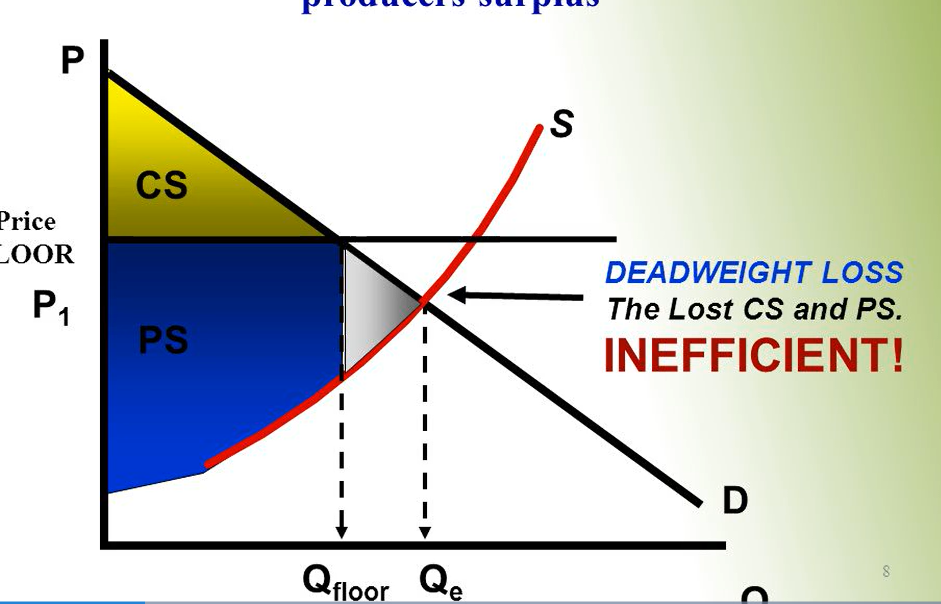 This is an example of Minimum Wage…
Government does not feel that $5 an hour is a FAIR WAGE.
This is the HIGHEST allowed price set by the government for FAIRNESS

…This is an example of RENT CONTROL.
Price Ceiling = Highest Allowed Price
When Government sets a tax, should it be concerned with who pays the tax?
1. ABCD2. HFEG3. A4. G5. BCHF6. DE7. HF
Consumer and ProduceShare the Tax Burden
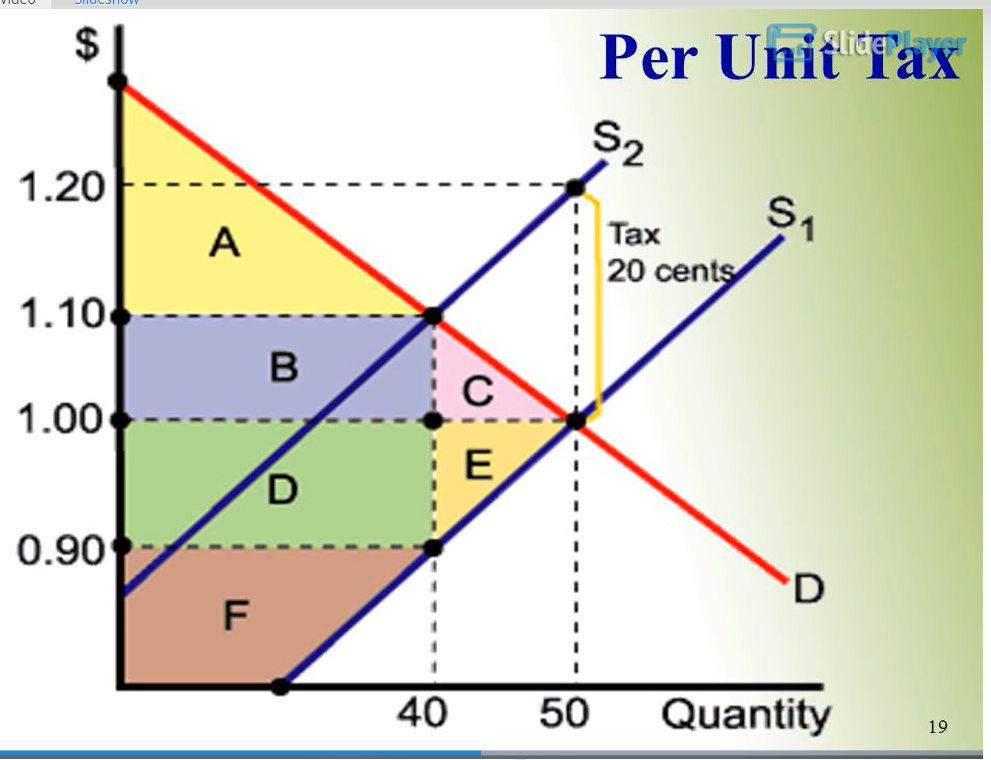 1. Consumer surplus before the tax = ABC2. Producer Surplus before the tax = DEF3. The Tax = BDCE4. The Consumer and Producer share the tax equally -> 10 cents each5. The CS after the tax = C6. The PS after the tax = F7. DWL = CE
Product of Cigarettes being taxed @ $2/ pack
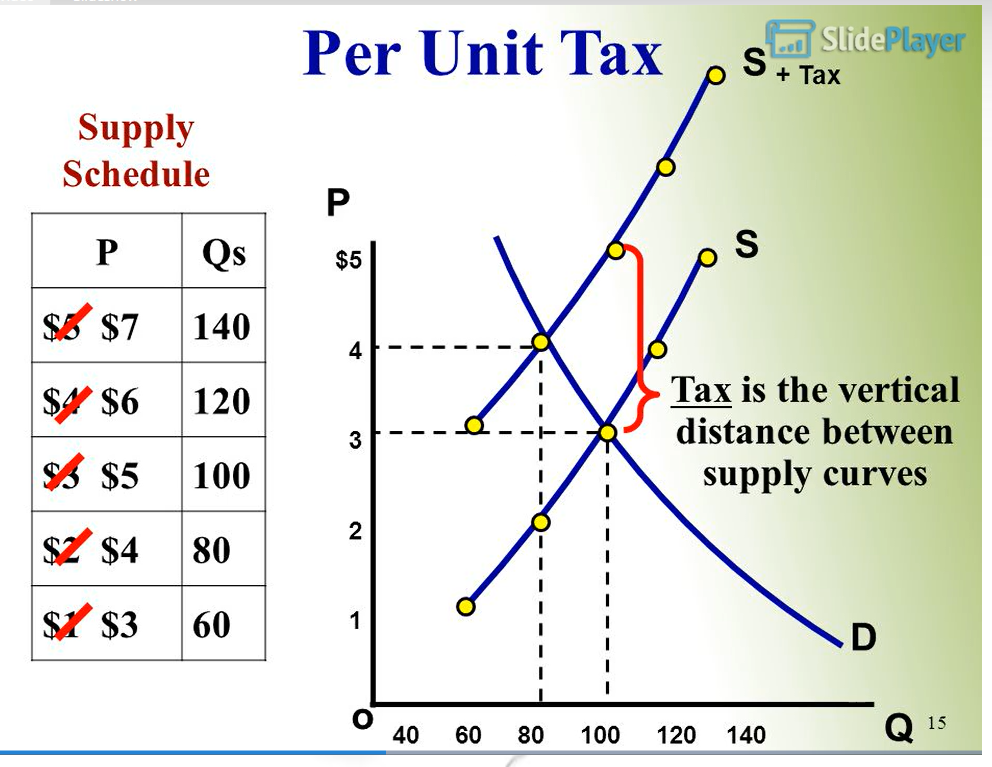 1.    $32.   $43.    $24.    05.     $2 x 80  =  $160DWL-20x$2/2=$20Loss of Sale is 20 units.
1.    $32.    $3 x 10=$303.     $24.    $15.     $2 x 10 = $206.      $11 x 10=$110
Who pays the bulk of the tax?Consumer b/c the demand is inelastic(no substitute and necessity)
Are Yachts elastic or inelastic demand?
Who pays the  bulk of the tax?Producer pays because it is an ELASTIC demand.Huge Loss of Sales due to the tax.
Tax Question
Tax Question
Why Does Everyone Win?
1. HL1.    HL2.    ILT3.    HILMNRS4.     T5.    Q5-Q16.    CS will decrease and PS increase
The End
-Taxes and Subsidies can lead to many debates in class
-Thank you for joining me this evening.
-Stay Safe and Healthy
Thank you!
.
CEE Affiliates
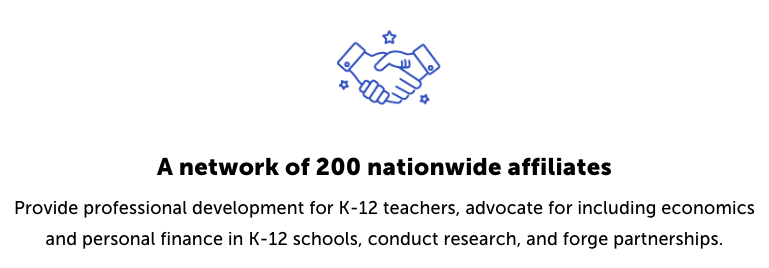 https://www.councilforeconed.org/resources/local-affiliates/